Ректорський проект “Школа лідерства НУБіП України”
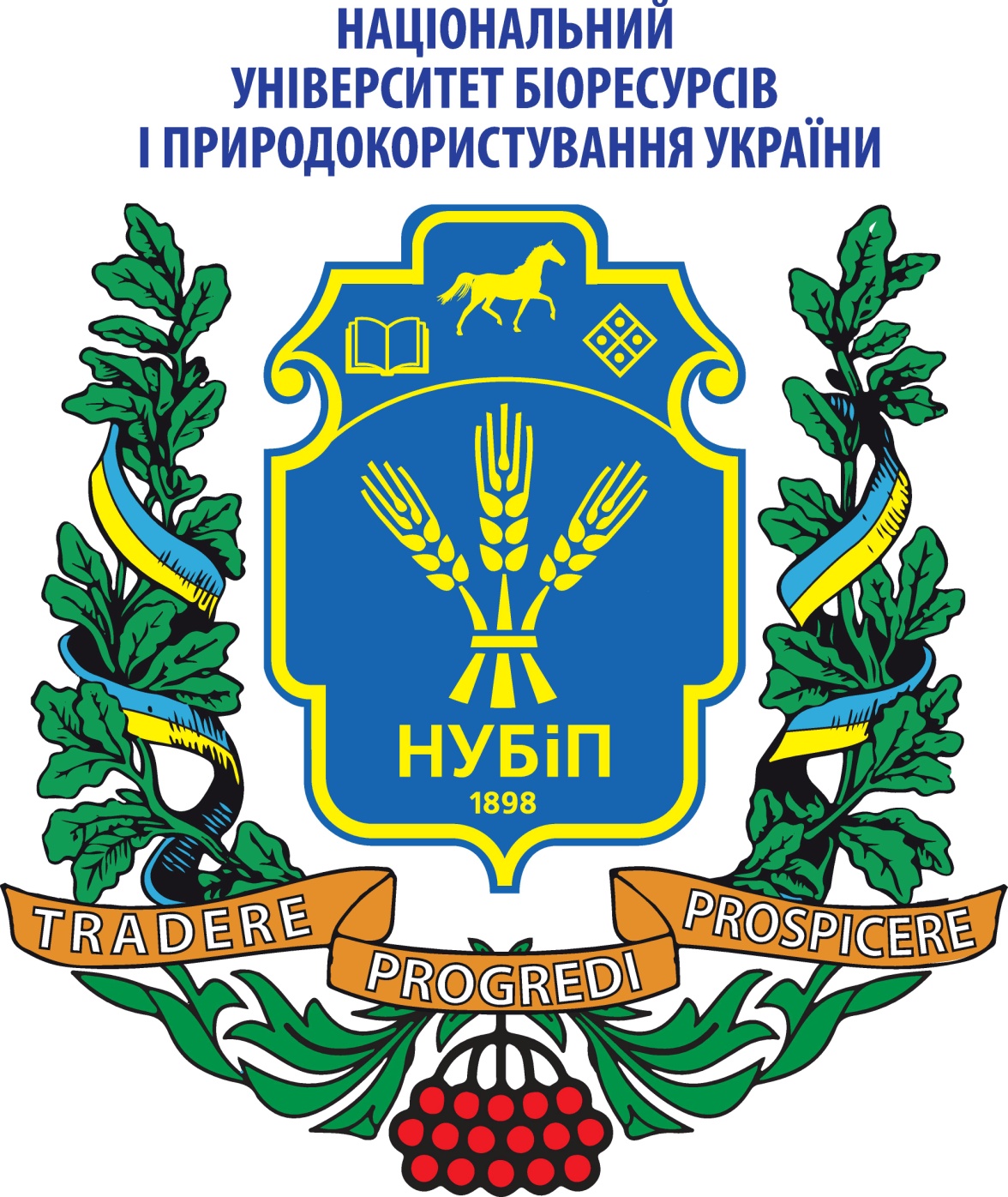 Ціль проекту: 
	Підготувати покоління лідерів в освіті, бізнесі, урядових  та неурядових структурах, особистостей, здатних до критичного мислення, які визнають спільну місію всього людства і прагнуть зробити свій внесок у створення кращого майбутнього.

Завдання: 
	Відібрати креативних студентів і дати їм найкращу підготовку, інструменти для саморозвитку, які дозволять розкрити себе, свої можливості, обрати свій шлях та змінювати разом на краще наш Університет, Україну та навколишній світ.
Розділ 1 Світоглядний Блок
27.02.2018 р. 
Зустріч I. УКРАЇНА І СВІТ

Формування суспільної еліти України- цілі та завдання університетської “Школи лідерства” – ректор НУБіП України Ніколаєнко С.М.
Геополітичнаситуація в світі: виклики для України - її безпеки та соціально-економічного розвитку –голова наглядової ради НУБіП України- Томенко М.В.
Конкурентоспроможність України в індикаторах її вимірів –проректор з навчальної і виховної роботи Кваша С.М.
Обговорення за участю спікерів.
13. 03.2018 р.  Зустріч ІI. СВІТОГЛЯДНІ ВИМІРИ ЛІДЕРСТВА В РЕАЛІЯХ ХХІ СТОЛІТТЯ
Світоглядне підґрунтя феномену лідерства (критичне мислення, фільтри сприйняття, вихід за межі власного тунелю реальності, влада і політика.
Ефективне лідерство в умовах глобалізованого світу (прийняття рішень, організаційна культура, вирішення конфліктів)
Лідер-служитель як мотиватор (мотивація, проектування робочого місця)
Роль лідера в оптимізації міжособистісної та міжкультурної комунікації (техніка комунікацій та міжособистісні процеси, міжнародні аспекти організаційної поведінки)
Нинішні виклики для держави, її кордонів через партнерство та співробітництво д.п.н, професор С.О. Білан
27.03.2018 р.Зустріч ІІІ. ТРЕНІНГ «Я – АВТОР ВЛАСНОЇ КАР’ЄРИ»
Ведучі тренінгу: 

ШМАРГУН Віталій Миколайович, завідувач кафедри соціальної роботи та психології, д-р пcихол. наук, професор;
ОМЕЛЬЧЕНКО Людмила Миколаївна, канд. пед. наук, доцент;
МАРТИНЮК Ірина Анатоліївна, канд. психол. наук, доцент;
ДЕНИСЮК Любов Миколаївна, канд. психол. наук, доцент.
Мета: сприяти розвитку готовності учасників до самоосвітньої діяльності та професійного зростання.
10.04.2018 р.Зустріч ІV. КРУГЛИЙ СТІЛ «ФЕНОМЕН ЛІДЕРСТВА КРІЗЬ ПРИЗМУ ГЛОБАЛЬНИХ ВИКЛИКІВ СУЧАСНОСТІ»
Модератори:
Чекаль Л.А. 
професор, Білан С.О., професор, 
Шмаргун В. М. професор
РОЗДІЛ 2. УПРАВЛІНСЬКІ НАВИЧКИ І РІШЕННЯ24.04.2018 р.
Зустріч 1. Перспективи діяльності лідера-керівника в підприємствах, організаціях, установах різного типу (2 год.)
Лектори: 
професор  Горьовий В.П.,  
доцент Новак О.В.
Організації як об’єкти управлінської дії лідерів. 
Вплив лідерів на суспільний розвиток.
Формування та розвиток лідерських якостей.
Правила ефективної взаємодії лідера з іншими членами колективу.
Стратегія індивідуального і колективного лідерства.
Метою зустрічі є формування у слухачів:
розуміння природи лідерства та його значення для розвитку суспільства, окремих господарюючих суб’єктів і членів трудових колективів;
навиків розвитку власного лідерського потенціалу через визначення орієнтирів;
вміння налагодити ефективну взаємодію з членами колективу (підлеглими, колегами, керівниками).
Спосіб проведення: тематична бінарна лекція.
15.05.2018 р.Зустріч 2. Аграрна політика в умовах фінансово-економічних та продовольчих викликів (2 год.)
Лектор: 
 професор  Кваша С.М., к.е.н. 
 Павленко О.М. - Міністр Мінагрополіти України 2015-2016 рр.
Система органів управління розвитком сільського, лісового та рибного господарства України.
Інституційна галузева ідентифікація складових аграрного сектору економіки.
Цілі та завдання Стратегії і Програми розвитку аграрного сектору економіки до 2020 р. 
Базові чинники впливу на процес прийняття рішень в аграрній політиці.
Спосіб проведення: тематична лекція.
29.05.2018 р.Зустріч 3. Основи управління бізнесом (2 год.)Лектори: професор  Шинкарук Л.В., професор  Мостенська Т.Л.
Структура і види бізнес-планів відповідно довимог “UNIDO”.
Цілі і завдання формування проектної команди.
Джерела фінансування проектів та їх окупність. 
 
Спосіб проведення: тематична лекція.
Зустріч 4. Круглий стіл «Сучасні проблеми управління в аграрному секторі економіки та виклики для сільськогосподарського виробництва.
Модератори: 

професор  Кваша С.М., к.е.н. 
Павленко О.М. - Міністр Мінагрополіти України 2015-2016 рр.,
професор  Горьовий В.П.,  
доцент Новак О.В., 
професор  Шинкарук Л.В., 
професор  Мостенська Т.Л.
Спосіб проведення: круглий стіл.
ОСІННЯ ПРОГРАМА НАВЧАННЯРОЗДІЛ 3.  СУЧАСНІ АГРОБІОЛОГІЧНІ ТЕХНОЛОГІЇПРОГРАМА НАВЧАННЯ11.09.2018 р.Зустріч 1. Сучасні технології виробництва продукції рослинництва  (2 год.)
План
Адаптивна система землеробства.
Сучасні технології в рослинництві, агрохімії та ґрунтознавстві.
Інновації у захисті рослин та біотехнології.
Наукові основи виробництва органічної продукції.
Мета зустрічі:
ознайомлення студентів із сучасним станом використання рослинних біоресурсів в світі та Україні, умовами забезпечення сталого розвитку сільського господарства та виробництва органічної продукції,  інноваційними розробками у землеробстві, захисті рослин, біотехнології, використанням сучасних методів дослідження та ІТ-технологій у рослинництві, овочівництві, агрохімії та ґрунтознавстві.

Спосіб проведення: тематична бінарна лекція.
25.09.2018 р.Зустріч 2. Сучасні технології використання тваринних та водних біоресурсів (2 год.)
План
Стан тваринництва та аквакультури в Україні та світі.
Сучасні технології виробництва продукції тваринництва і аквакультури, оцінці продуктивності, вивчення біології та контролю здоров’я тварин.
 Біоетика та екологічні аспекти тваринництва.
Ферми майбутнього.
Мета зустрічі: ознайомлення студентів із сучасним станом розвитку тваринництва, рибництва, аквакультури в світі та Україні, принципами,  основами та формами виробництва тваринницької продукції  та використання тварин,  інноваційними розробками у скотарстві, свинарстві, птахівництві, використанням сучасних методів дослідження та ІТ-технологій, питань етичного поводження з продуктивними, домашніми та лабораторними тваринами, екологічними проблемами тваринництва та способами їх подолання, футуристичними поглядами на ферми майбутнього.
Спосіб проведення: тематична бінарна лекція.
09.10.2018 р.Зустріч 3. Інноваційні технології у харчовій промисловості (2 год.)
План
Стан виробництва харчових продуктів у світі та Україні.
Проблема якості і безпечності харчових продуктів та способи її вирішення.
Інноваційні технології у харчовій промисловості.
Харчові девайси (принтери та процесори).
Мета зустрічі: ознайомлення студентів із сучасним станом розвитку харчової промисловості у світі та Україні, принципами,  основами та формами виробництва харчових продуктів, висвітленню проблем та умов забезпечення якості і безпечності продуктів харчування, питань їх стандартизації і сертифікації, інноваційними розробками у виробництві продуктів харчування, використанням сучасних методів дослідження та ІТ-технологій, розвитком харчових принтерів та процесорів.
 
Спосіб проведення: тематична бінарна лекція.
23.10.2018 р.Зустріч 4. Круглий стіл «Проблеми та майбутнє сільського господарства»
Питання для обговорення
Стан сільського господарства в світі та України.
Продовольча безпека та її забезпечення.
Глобальні та національні проблеми розвитку сільського господарства.
Роль і місце інформаційних технологій у розвитку сільського господарства.
Розвиток людських ресурсів та майбутнє сільського господарства.
Мета круглого столу: обговорення актуальних питань розвитку сільського господарства, забезпечення продовольчої безпеки, вирішення глобальних та національних проблем АПК, умов розвитку сучасних технологій та підготовки фахівців.
 
Спосіб проведення: круглий стіл.
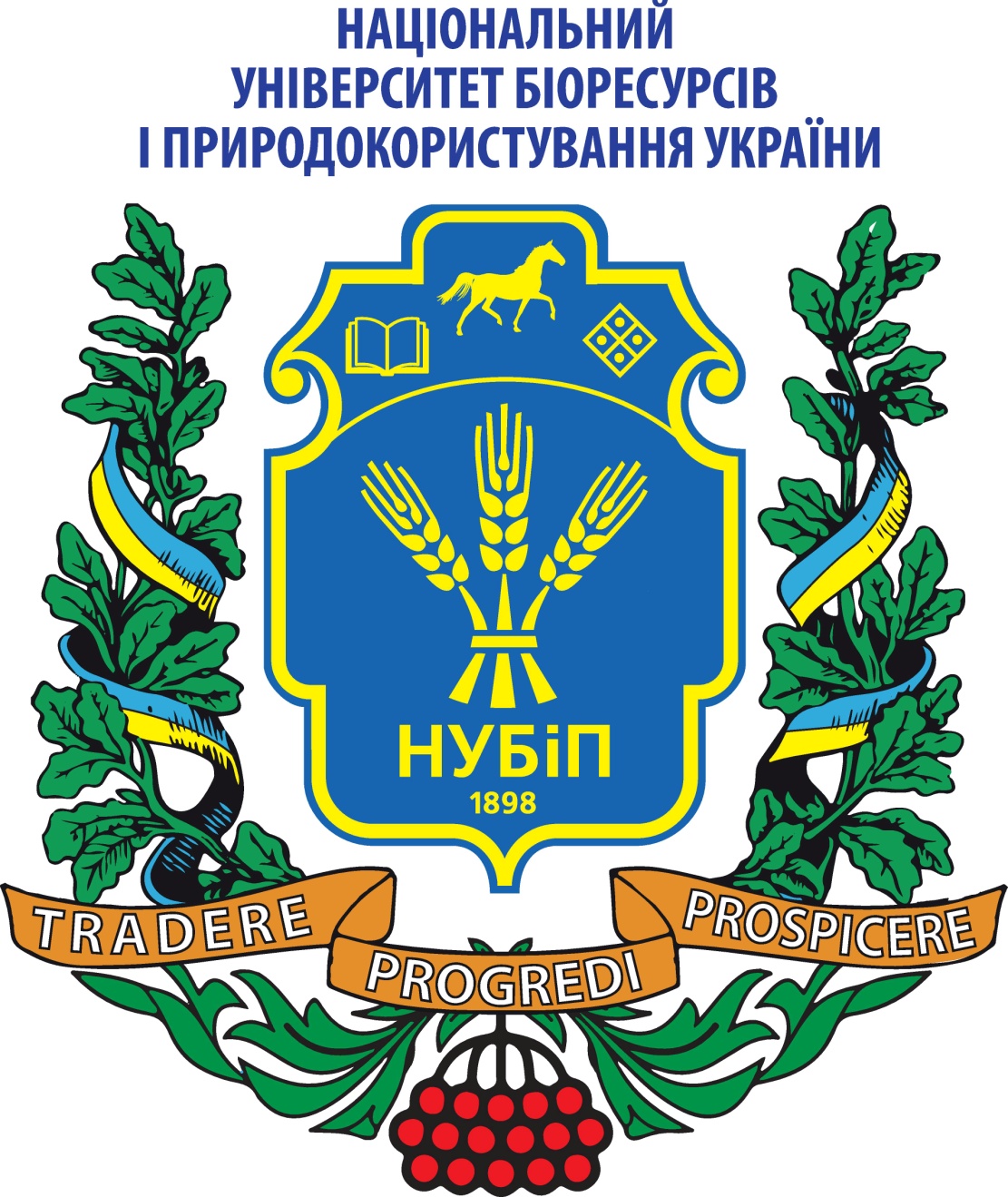